Machine Learning for Space Systems:  Are We Ready?
Ossi Saarela
Space Segment Manager
MathWorks
Key Enablers for Machine Learning
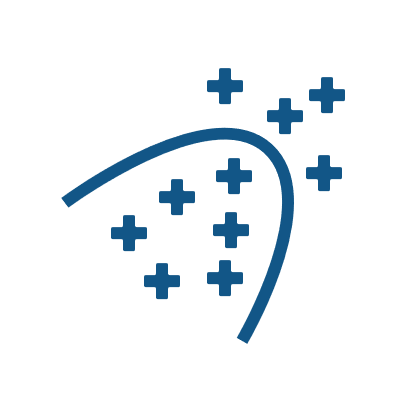 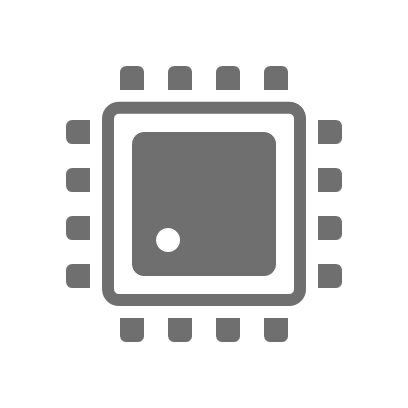 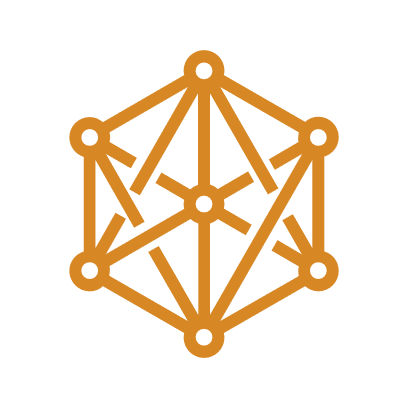 COMPUTING POWER
DATA
ALGORITHMS
Machine learning deployed today
Telemetry Outlier Detection
Geospatial Analytics
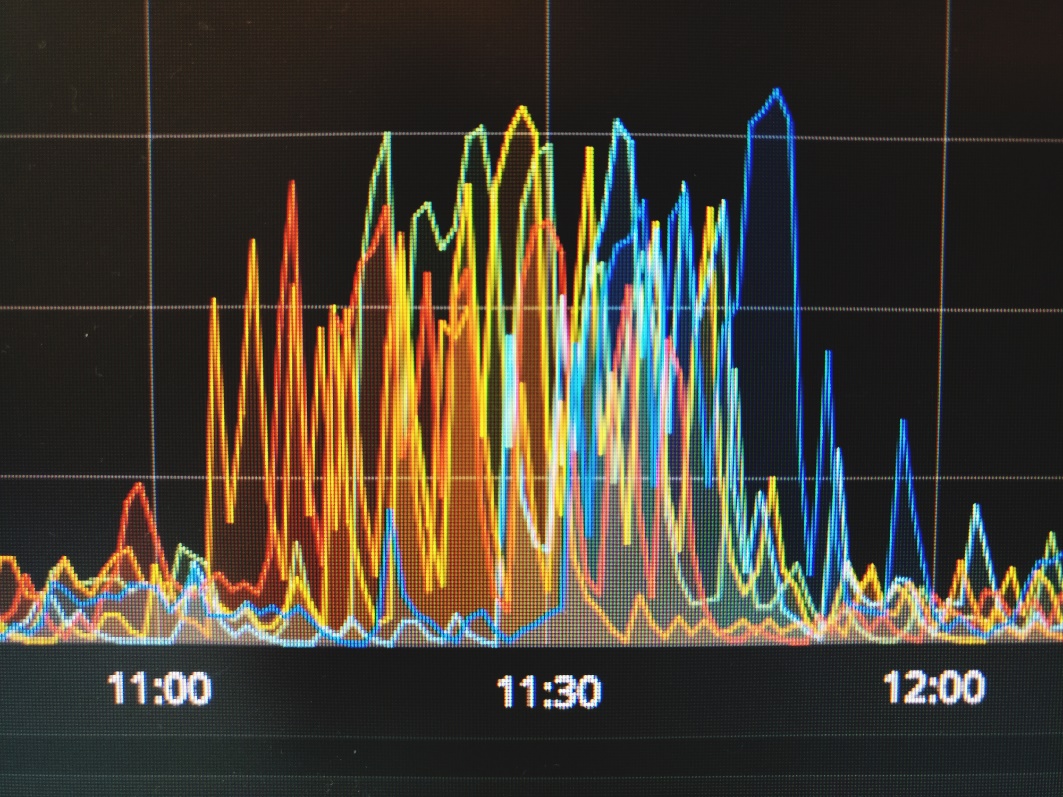 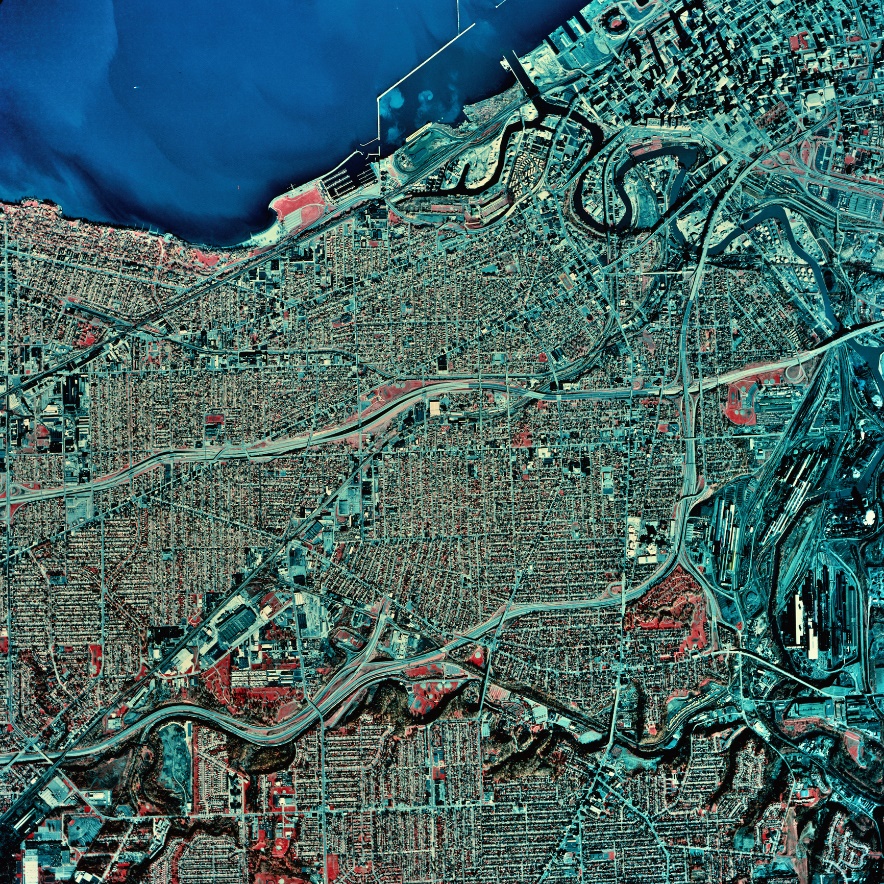 What’s next?
Relative navigation

Autonomous decision making logic

On-board fault detection


And more…
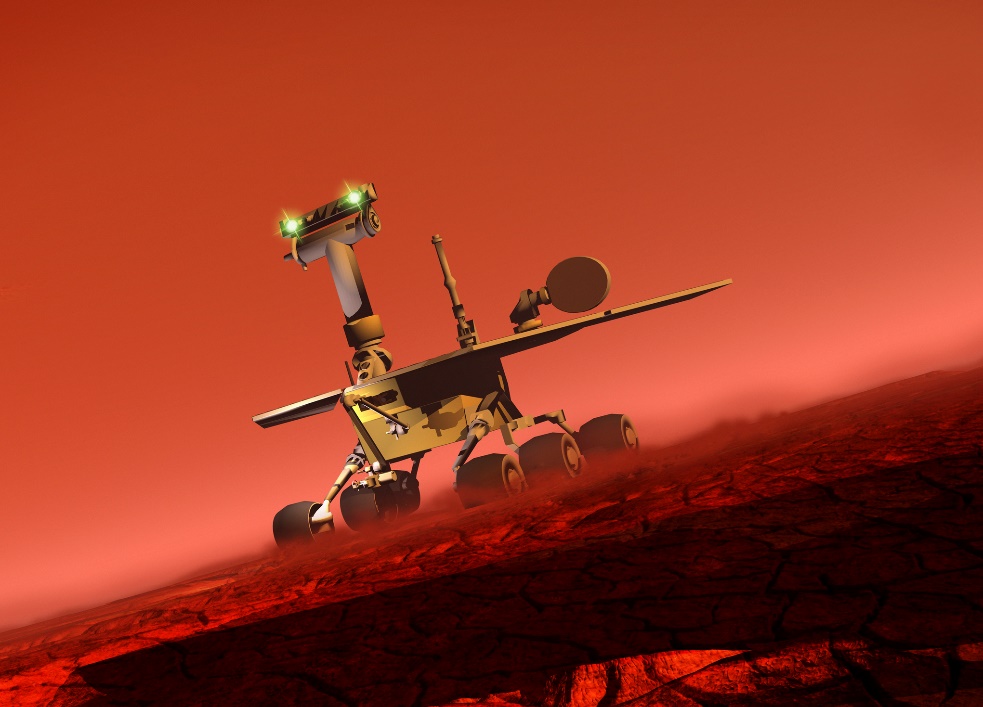 Artificial Intelligence
Artificial Intelligence
The capability of a machine to imitate intelligent human behavior
Machine Learning
Artificial Intelligence
Uses computational methods to “learn” information directly from data without assuming a predetermined equation as a model
Machine Learning
Deep Learning
Artificial Intelligence
A subset of machine learning usually associated with neural networks
Machine Learning
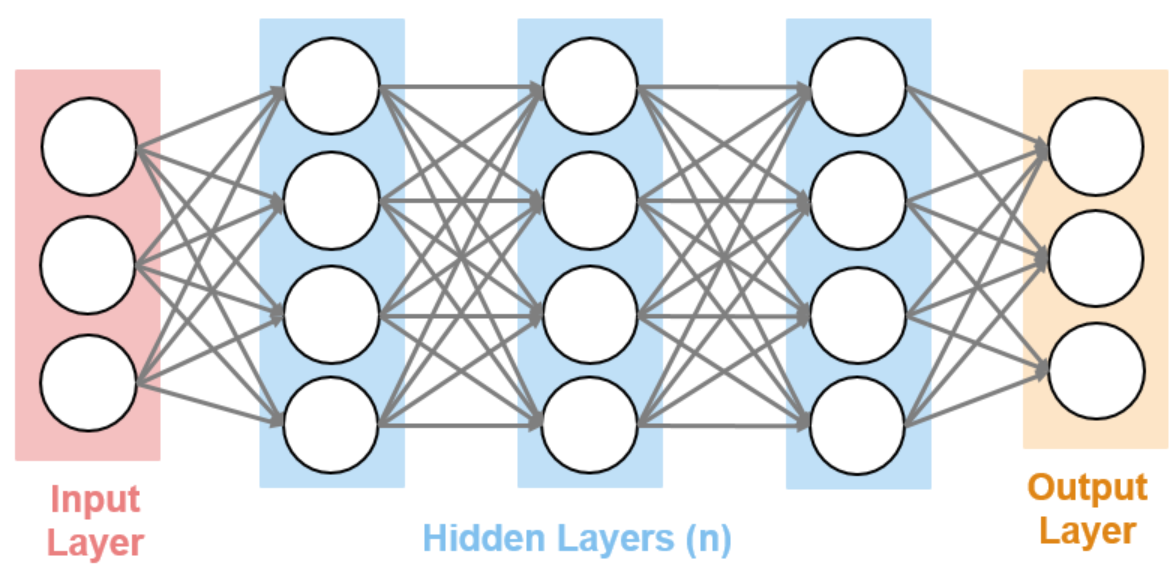 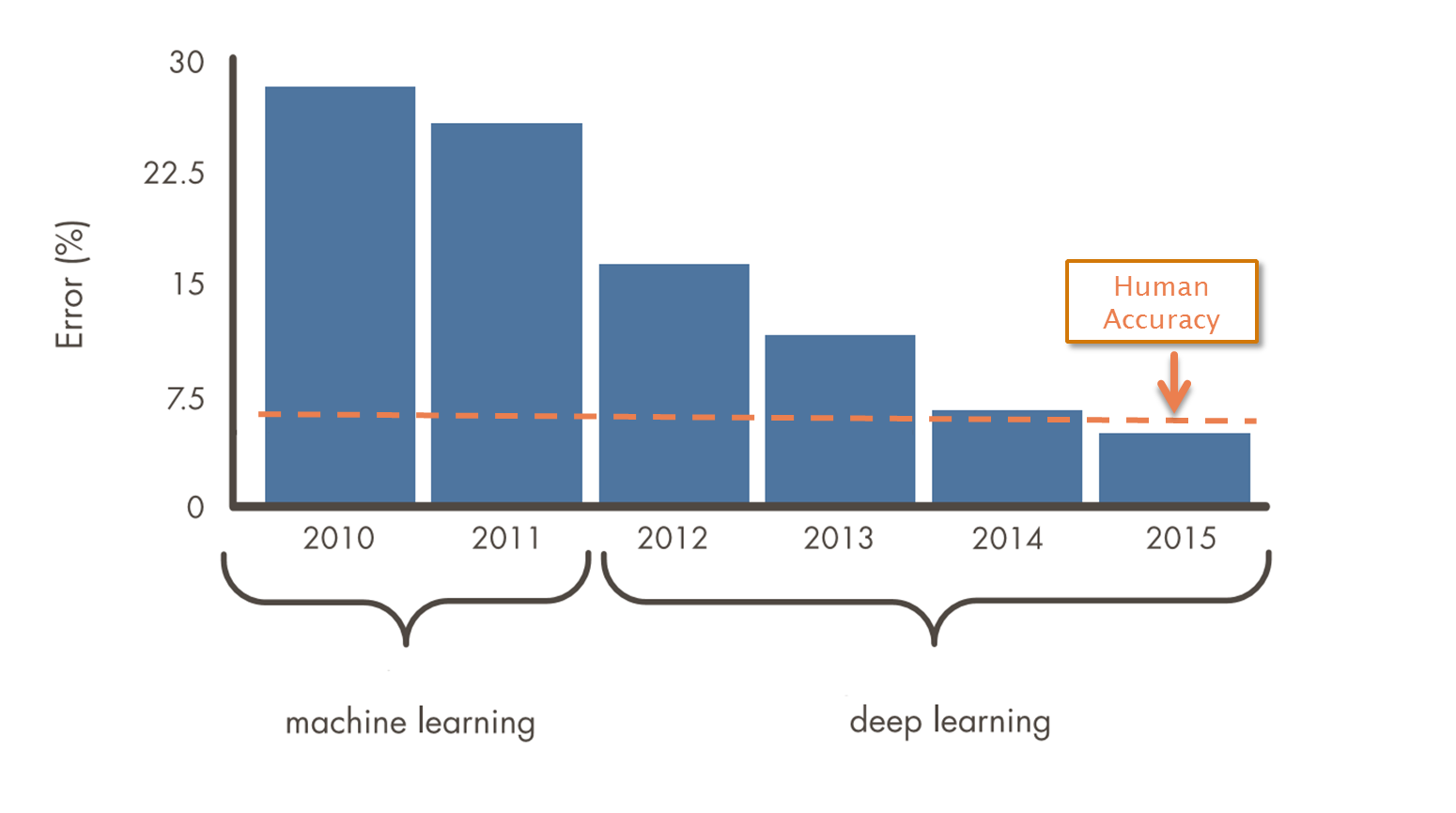 Deep Learning
Source: ILSVRC Top-5 Error on ImageNet
There are two ways to get a computer to do what you want
Traditional Programming
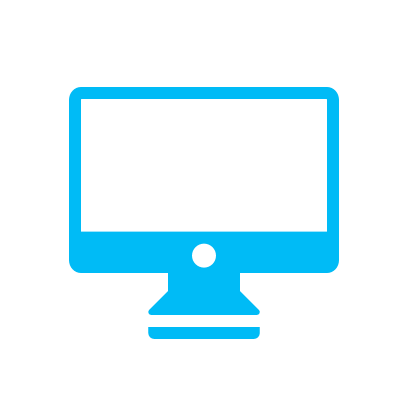 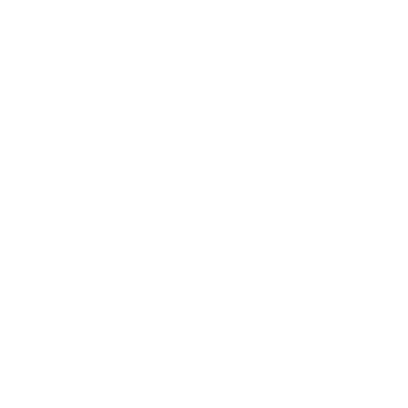 Data
COMPUTER
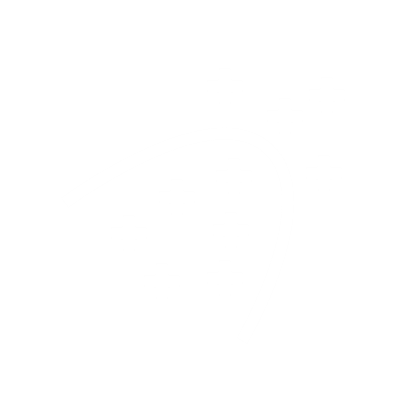 Output
Program
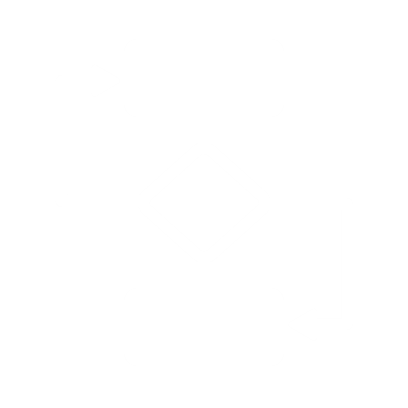 There are two ways to get a computer to do what you want
Machine Learning
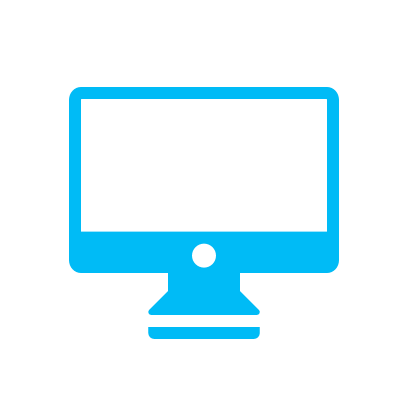 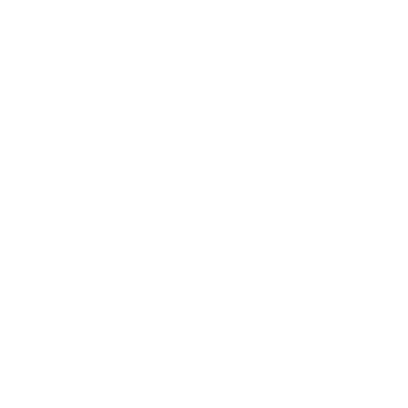 Data
COMPUTER
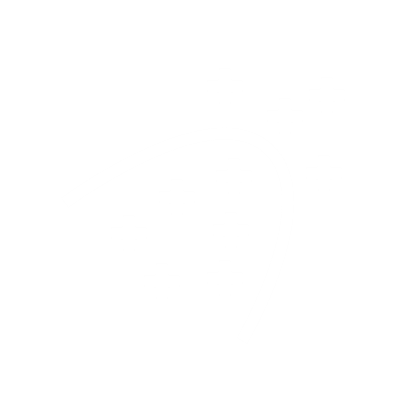 Output
Program
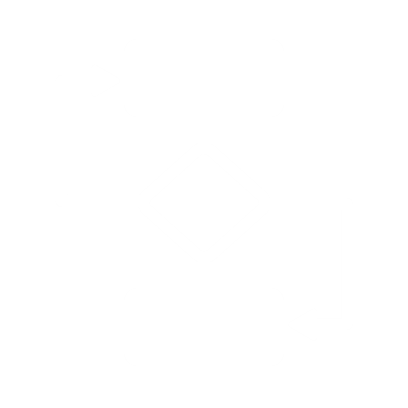 There are two ways to get a computer to do what you want
Machine Learning
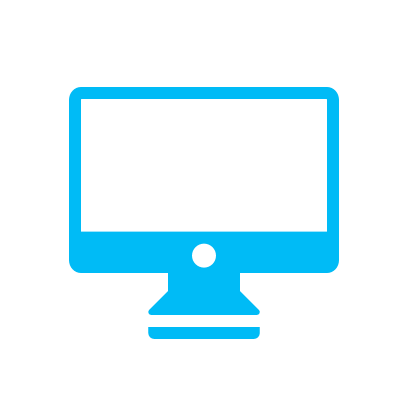 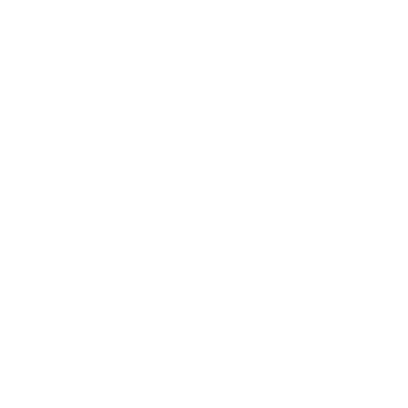 Data
COMPUTER
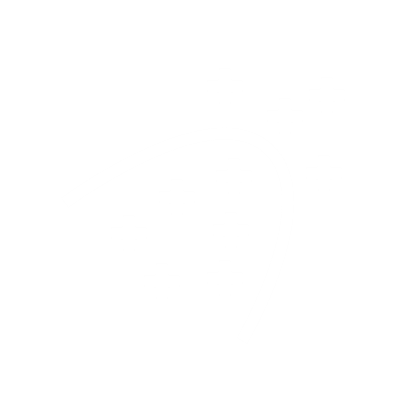 Output
Model
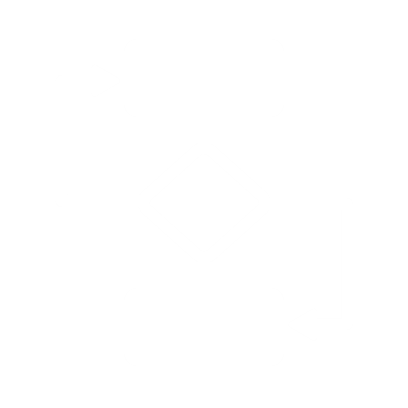 There are two ways to get a computer to do what you want
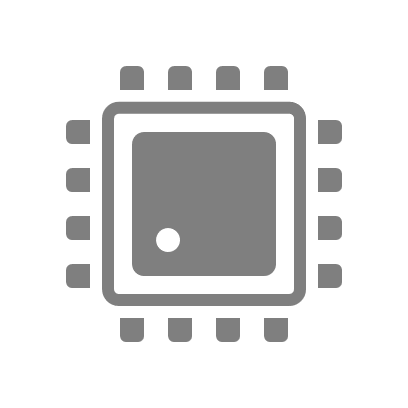 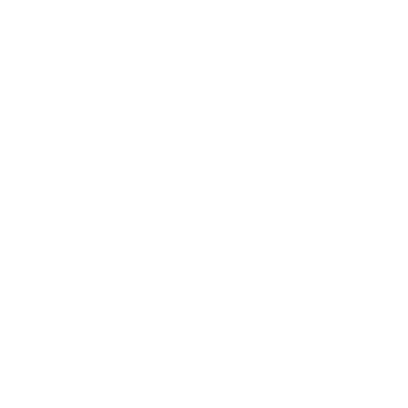 Data
EMBEDDED DEVICE
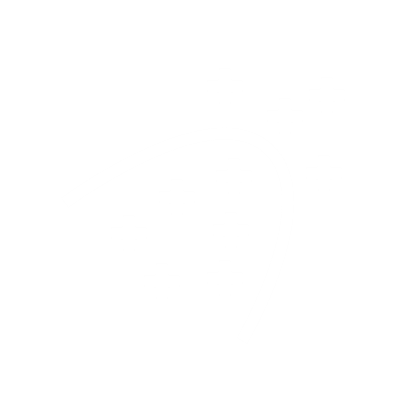 Output
Model
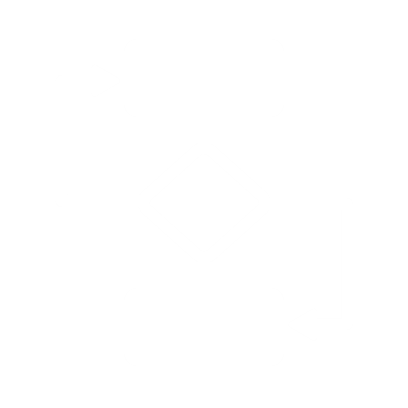 Types of Machine Learning
Type of Learning
Categories of Algorithms
Classification
Output is a choice between classes(True, False) (Red, Blue, Green…)
Supervised Learning
Regression
Output is a real number(Attitude, Velocity, Temperature…)
Develop predictive model based on bothinput and output data
Machine Learning
finds natural groups and patterns from input data only
Unsupervised Learning
Clustering
Discover an internal representation frominput data only
The Role of AI in Your System
?
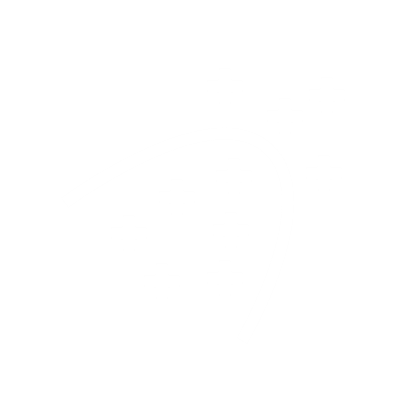 AI model
The Role of AI in Your System
Caffe
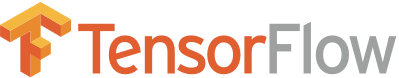 Access Data
Analyze Data
Develop
Deploy
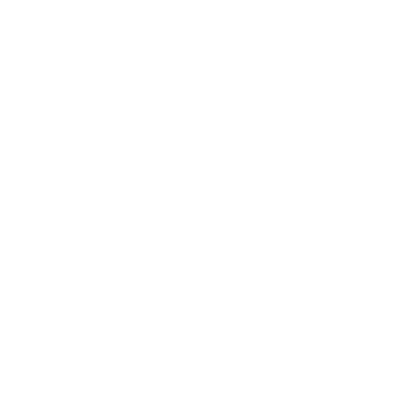 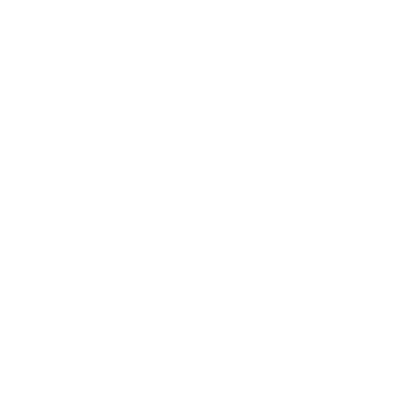 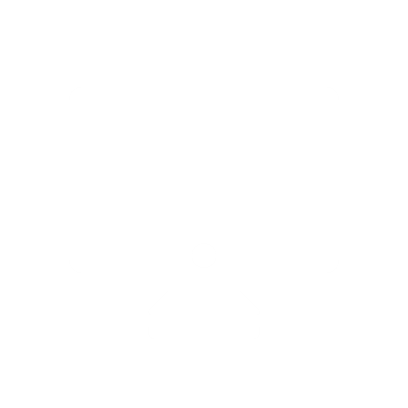 Sensors
Data exploration
Specialized apps
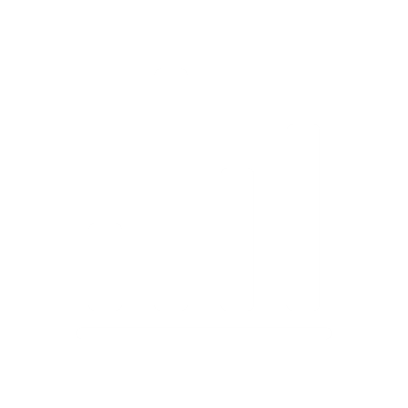 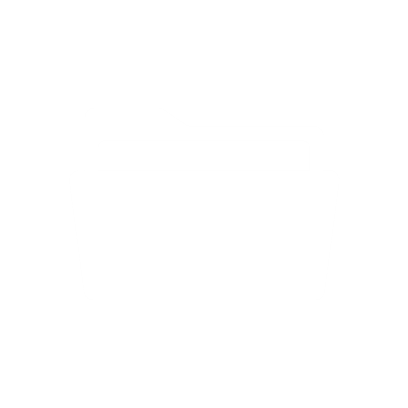 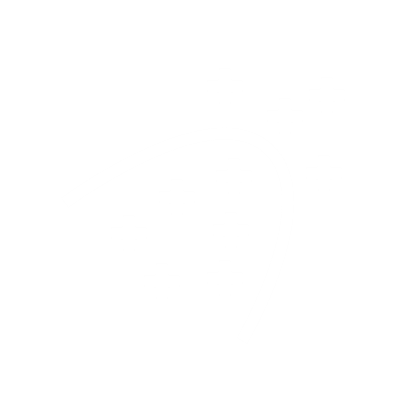 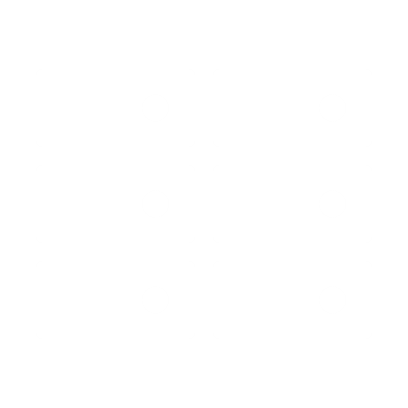 Files
Preprocessing
AI model
Ground systems
Algorithm development
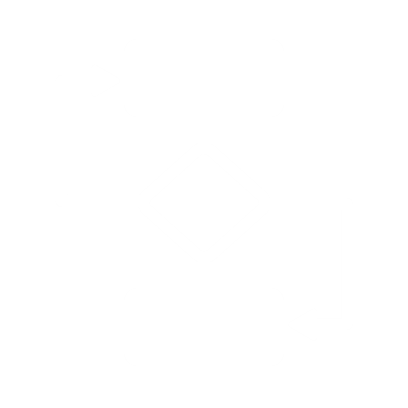 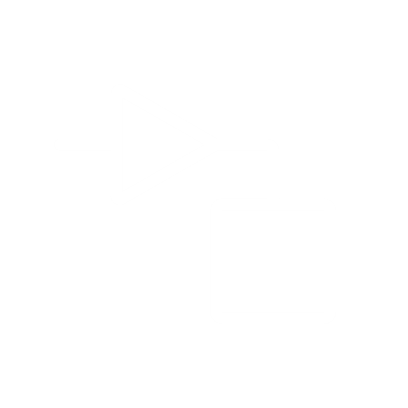 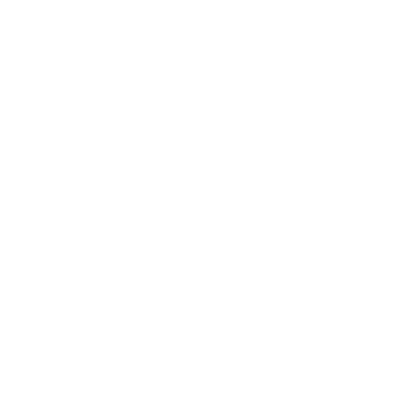 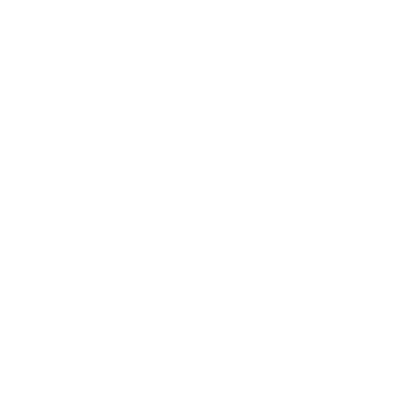 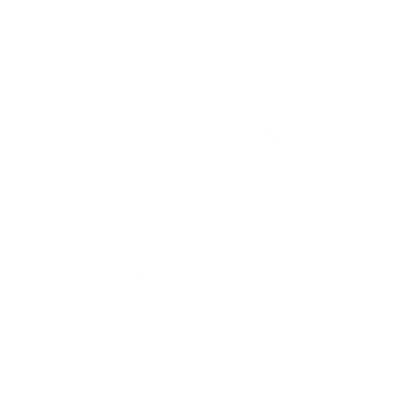 Databases
Domain-specific algorithms
On-board embedded devices
Modeling & simulation
What can the AI model do?
?
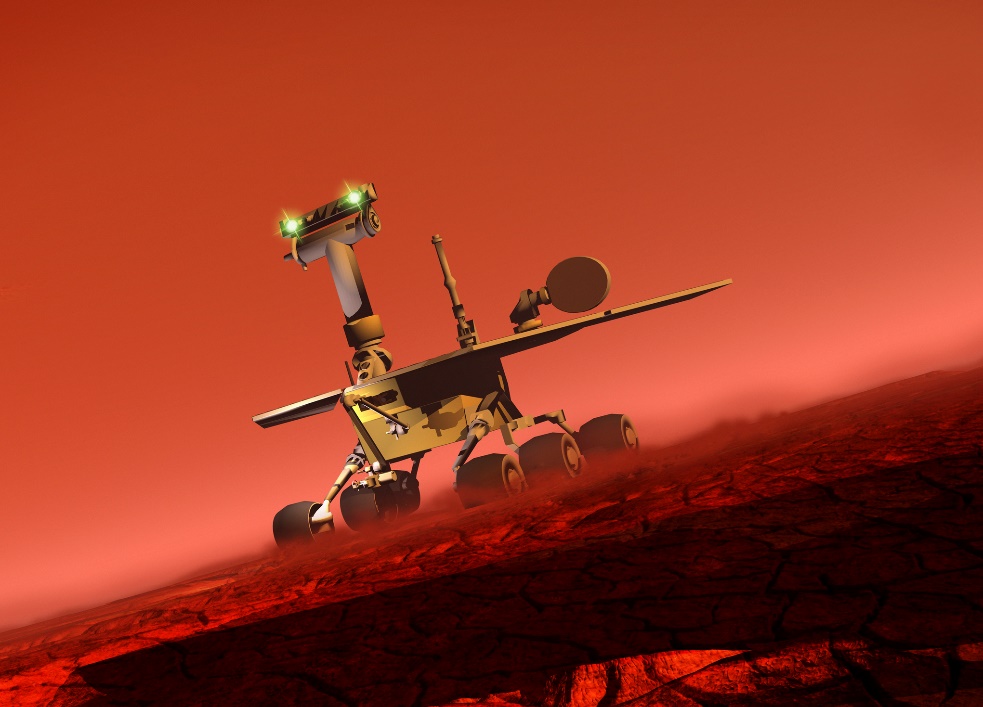 What should the AI model do?
ConOps,
Mission Plan
(Why?)
?
WISDOM
Supervisory Logic,
Rules
(How?)
KNOWLEDGE
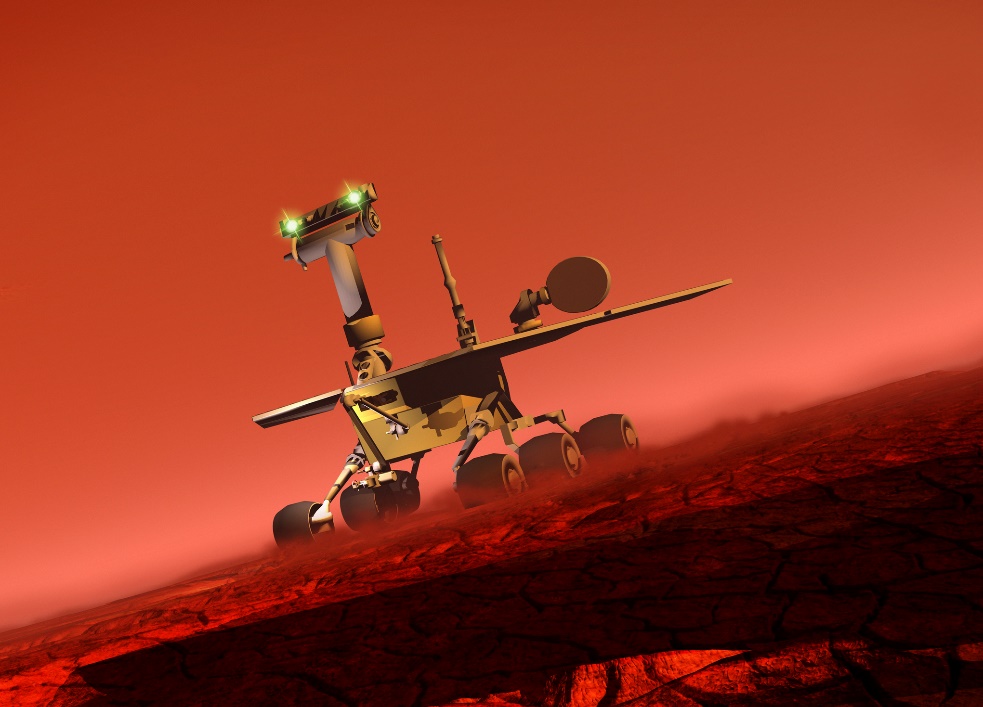 Sensing, 
State Estimation
(What? Where?)
INFORMATION
Raw inputs
DATA
Example:  Analyzing signal data using deep learning
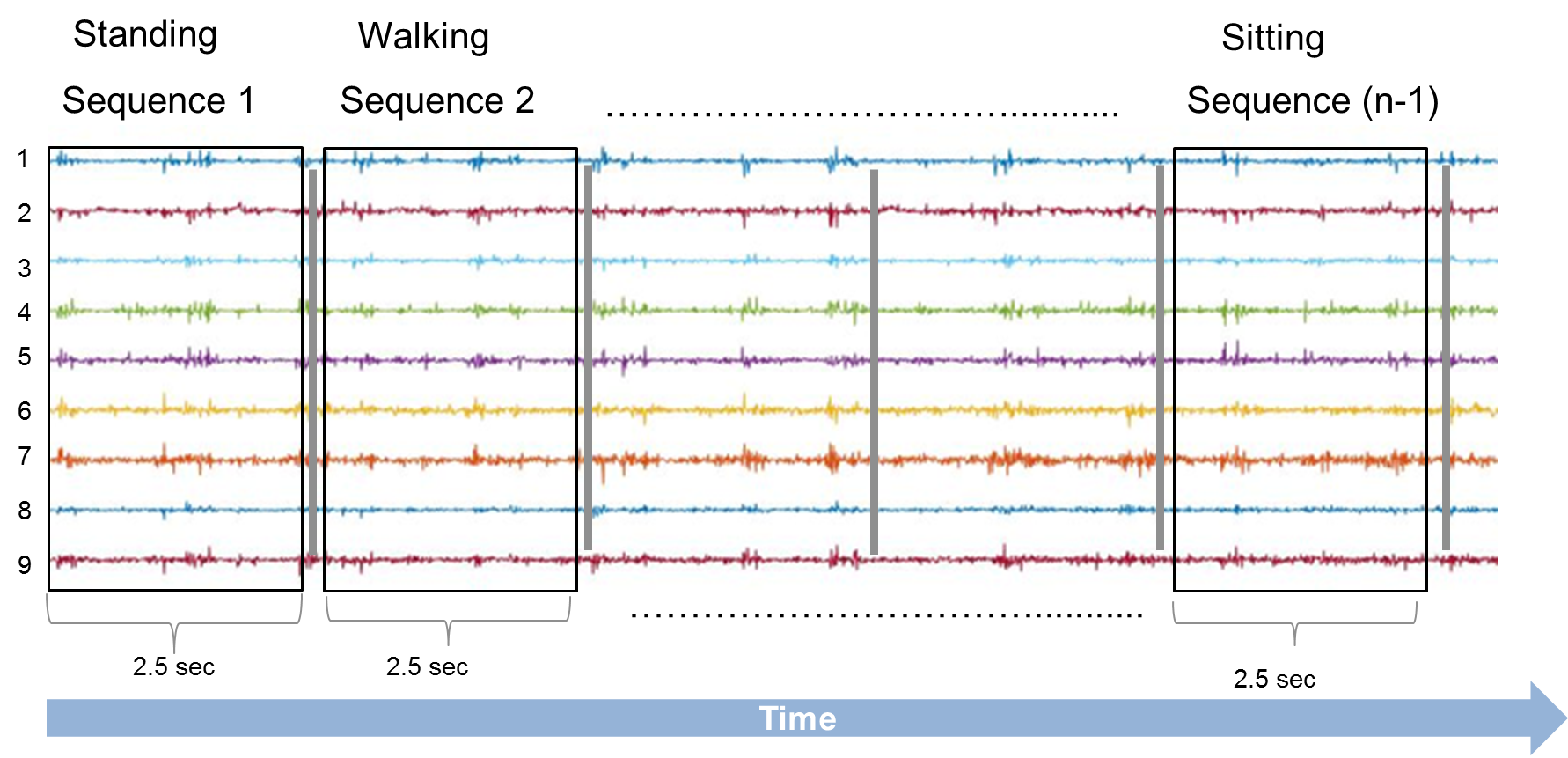 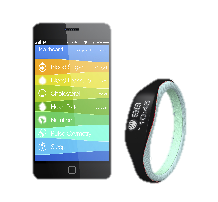 Deep Learning
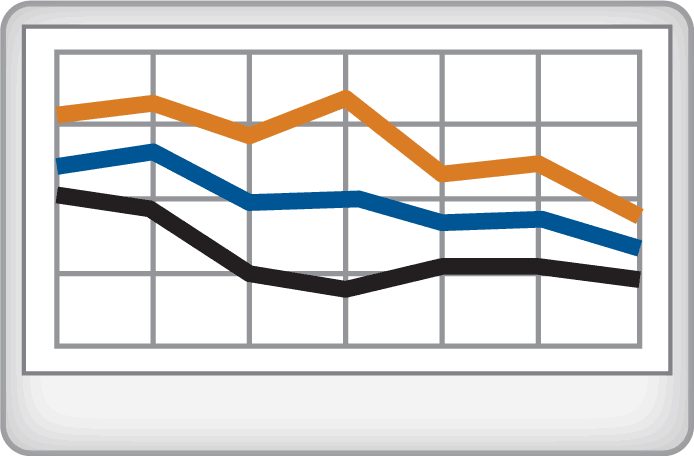 Example:  Analyzing signal data using deep learning
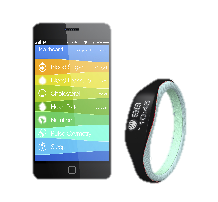 Deep Learning
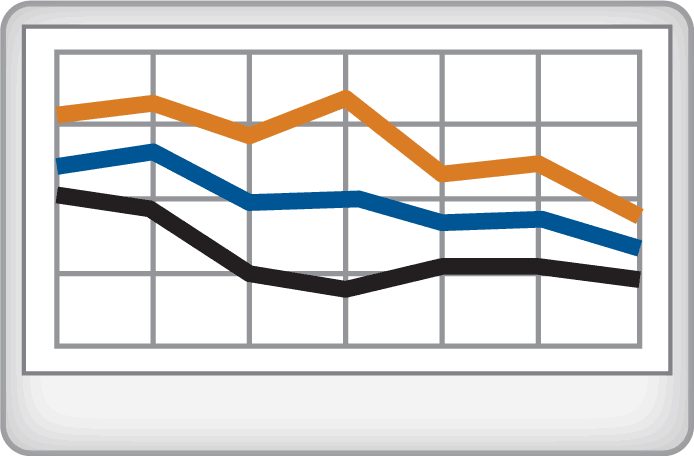 Time Series Classification
Example:  Analyzing image data using deep learning
Object detection and localization
Semantic segmentation
Key Enablers for Machine Learning
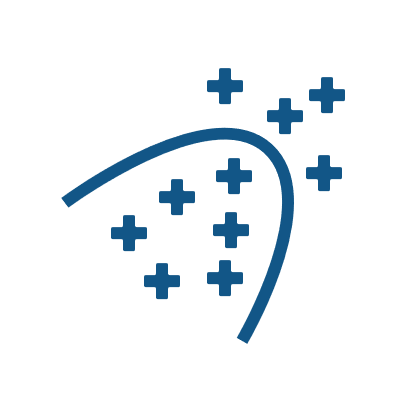 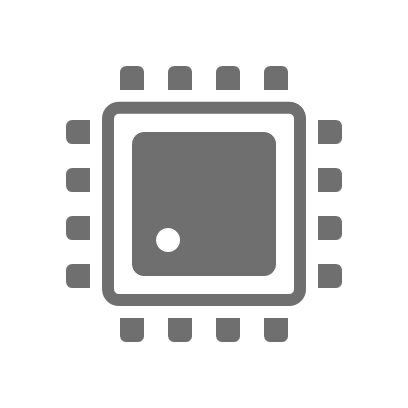 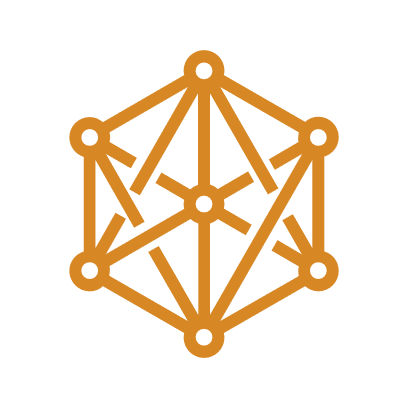 COMPUTING POWER
DATA
ALGORITHMS
Challenges
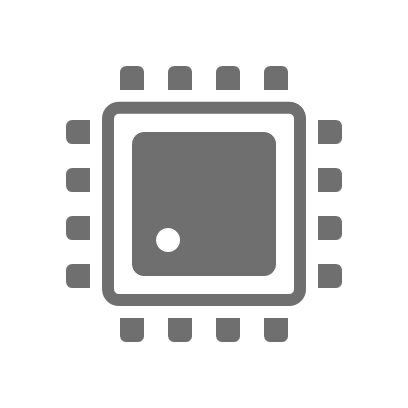 Space-rated hardware lags the leading edge



Less data available from deep space



How to verify machine learning algorithms?
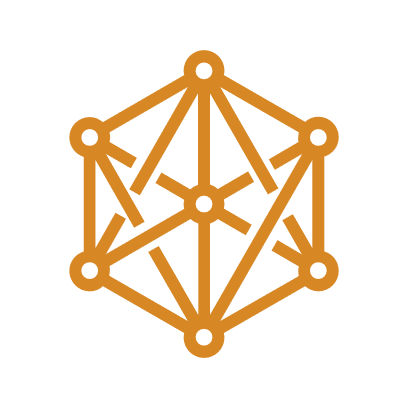 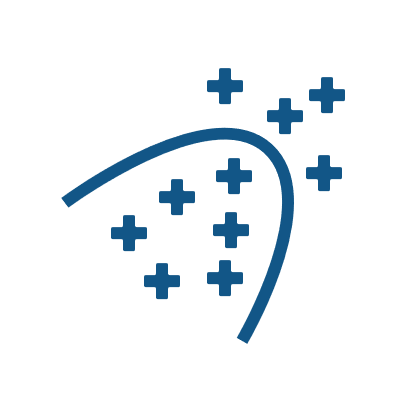 How to verify machine learning algorithms?
Black box testing to statistical requirements
Randomized test input 
(full mission envelope)
Verify output meets 
requirements
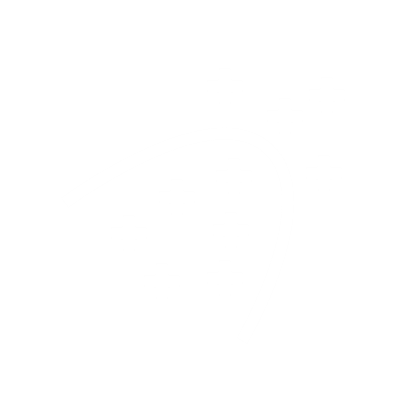 ML model
How to verify machine learning algorithms?
Sanity checking
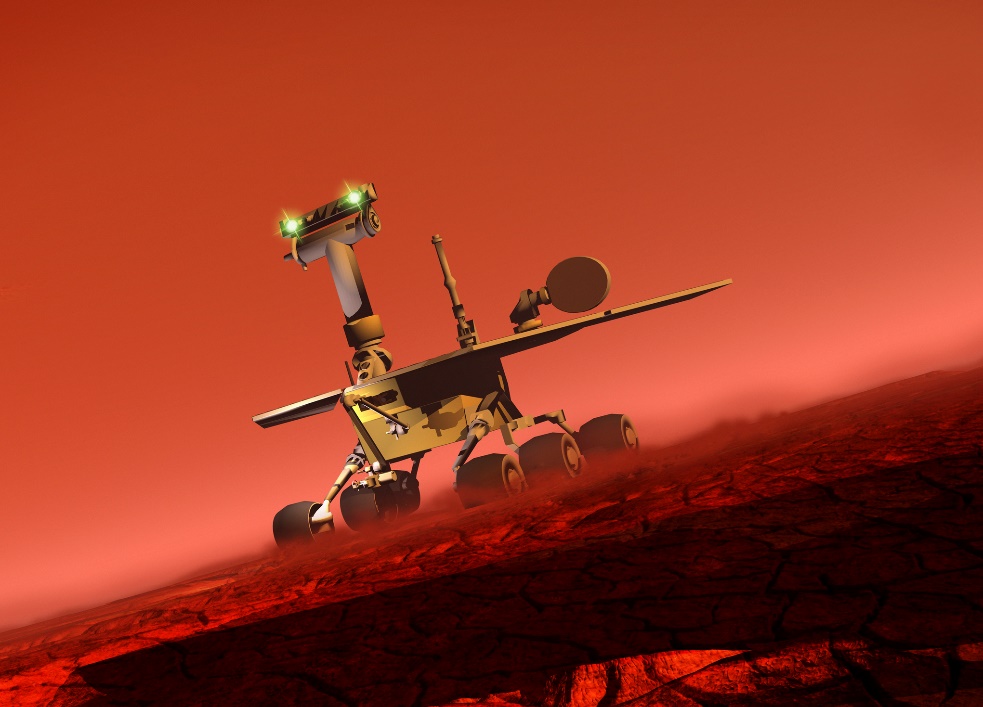 SYSTEM
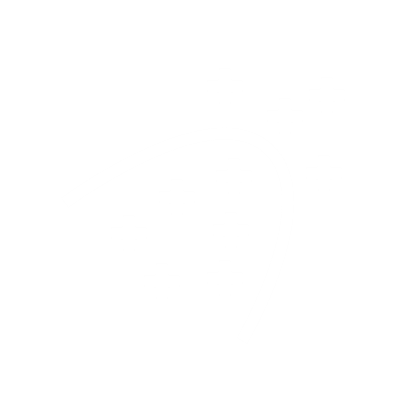 ML model
Sanity Checking Logic
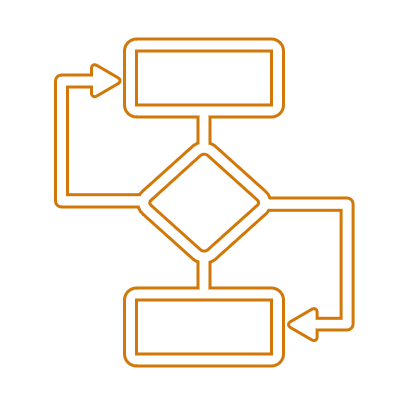 Fully deterministic algorithm
100% test coverage on sanity checking logic
How to verify machine learning algorithms?
Dissimilar redundancy
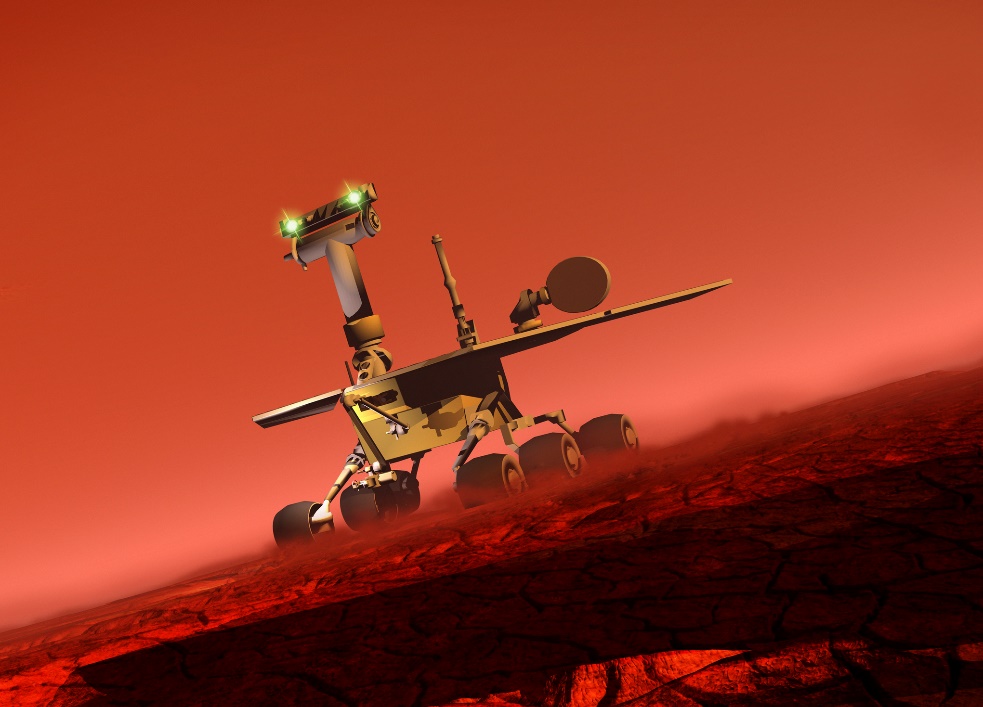 SYSTEM
Same functionality
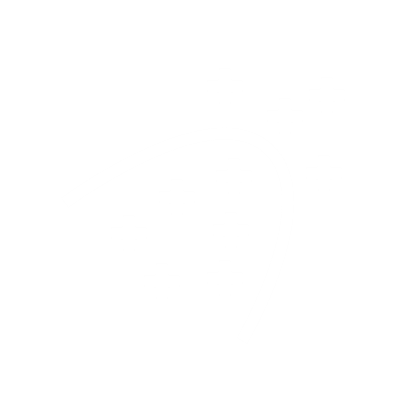 ML model
“Traditional” algorithm
Voting Logic
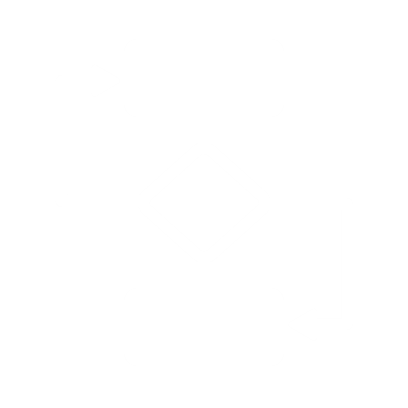 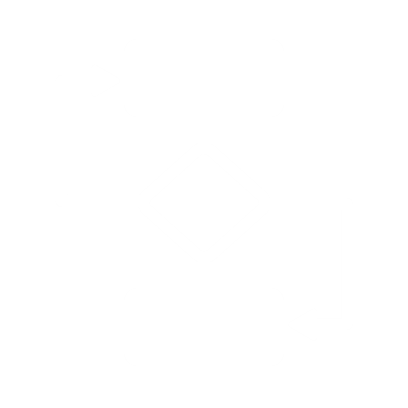 Fully deterministic algorithm
100% test coverage on logic
How to verify machine learning algorithms?
How to verify machine learning systems?
Most likely near-term use cases in space
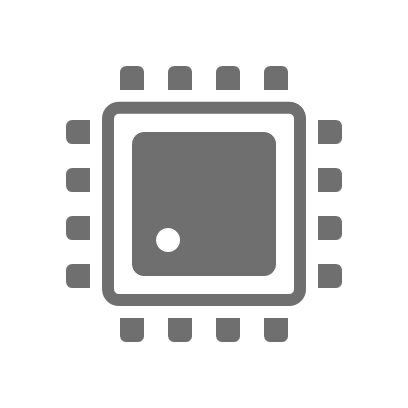 Lenient hardware survivability requirements:  short duration missions



Available training data:  LEO, lunar applications



Risk tolerance:  low cost programs / low risk applications
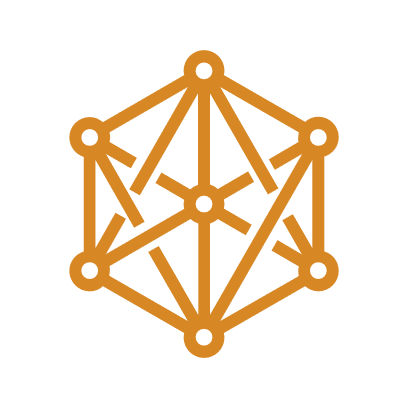 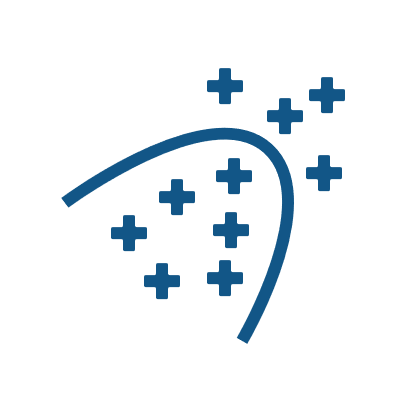